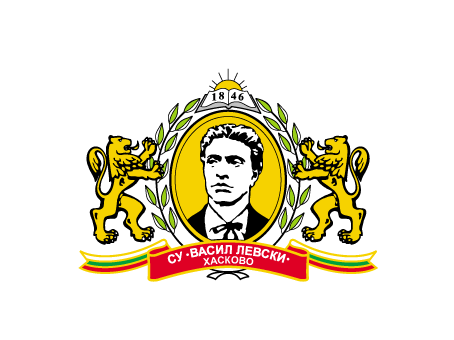 Средно училище 
“Васил  Левски”- гр.  Хасково
Наследник на първото новобългарско училище
 в град Хасково
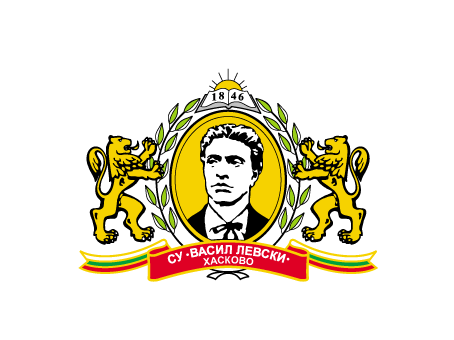 Средно училище “Васил  Левски”- гр.  Хасково е пример за подготовка на  млади специалисти в областта на хуманитарната, ветеринарната и дентална медицина, екология и опазване на околната среда, кинезитерапия и други.
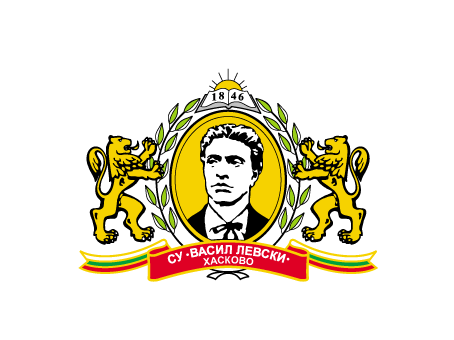 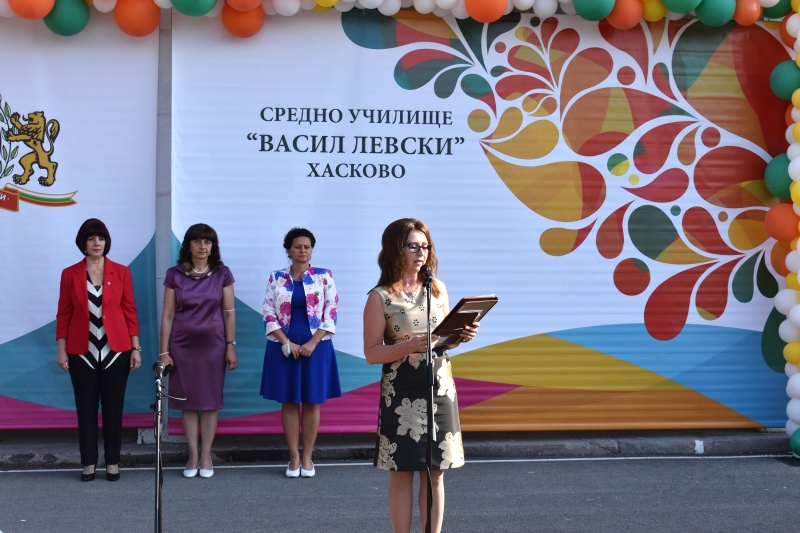 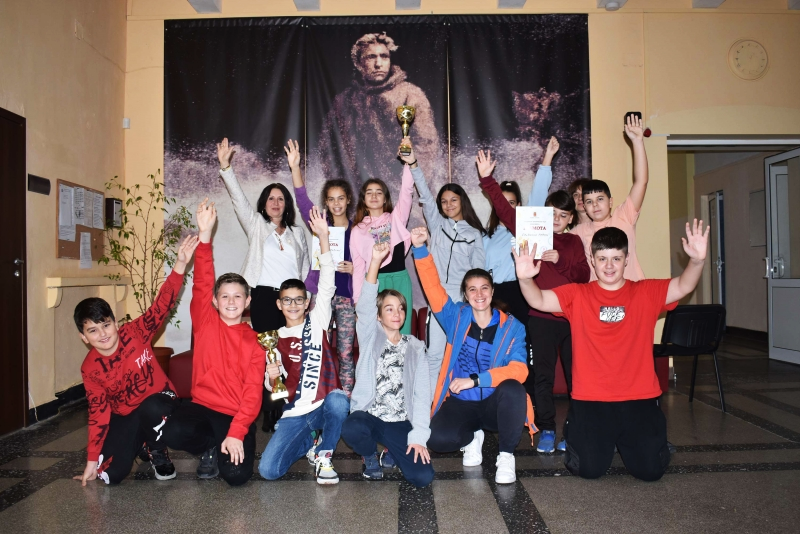 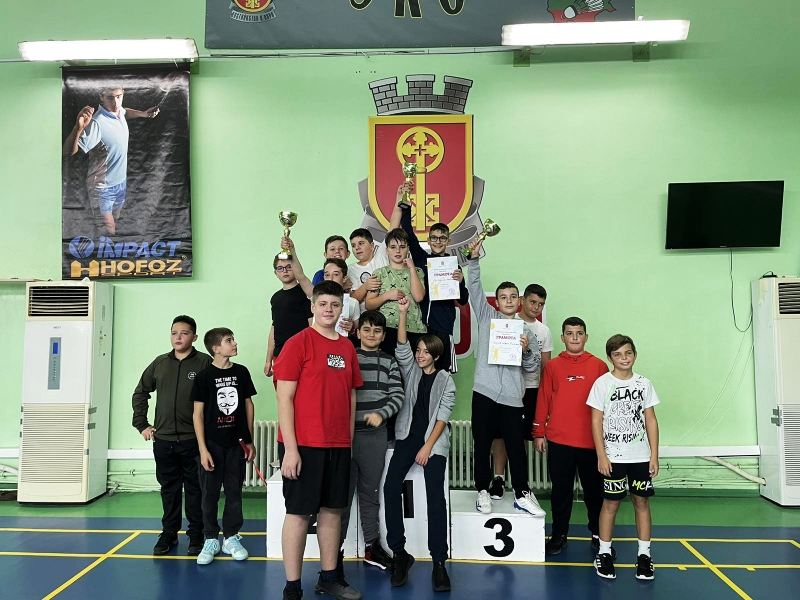 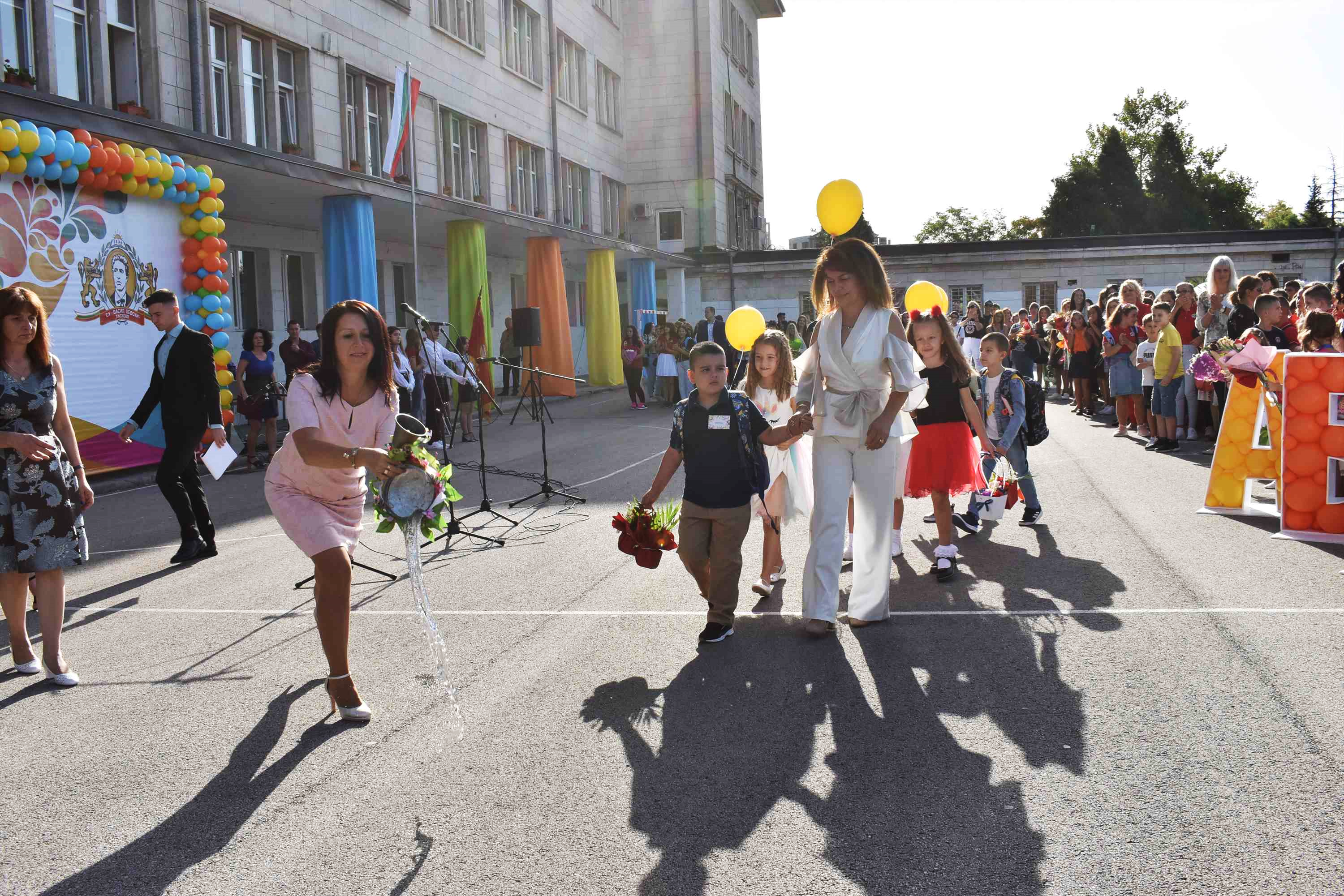 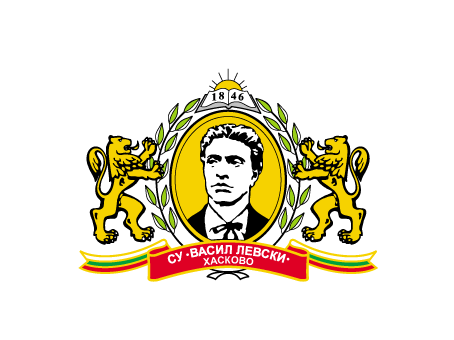 Средно училище 
“Васил  Левски” - гр.  Хасково
ЗА УЧЕБНАТА  2024/2025 г.  УЧИЛИЩЕТО ПРЕДЛАГА ПРИЕМ КАКТО СЛЕДВА:
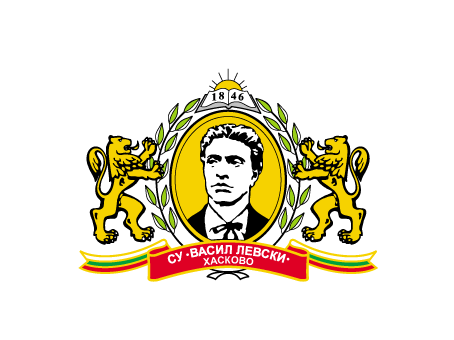 Средно училище 
“Васил  Левски” - гр.  Хасково
УТВЪРДЕН И РЕАЛИЗИРАН ПЛАН – ПРИЕМ
 ПРЕЗ ПОСЛЕДНИТЕ ТРИ УЧЕБНИ ГОДИНИ
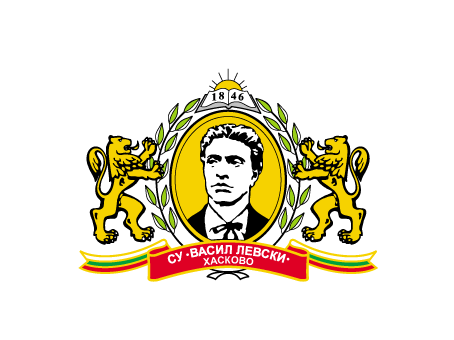 Средно училище 
“Васил  Левски” - гр.  Хасково
ПРИЕМ ЗА УЧЕБНА 2022-2023 ГОДИНА
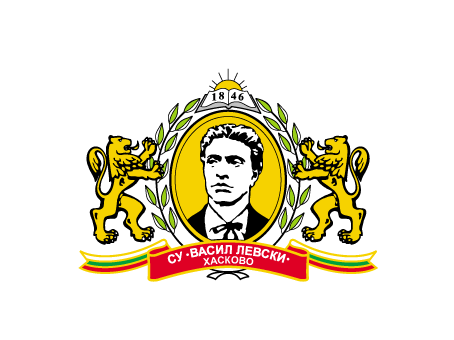 Средно училище 
“Васил  Левски” - гр.  Хасково
ПРИЕМ ЗА УЧЕБНА 2023-2024 ГОДИНА
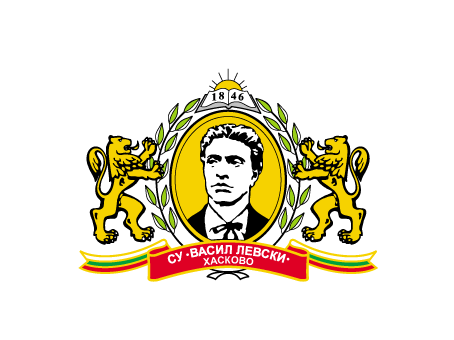 Средно училище 
“Васил  Левски” - гр.  Хасково
Балът  за класиране на учениците се формира като сбор от следните оценки:
- удвоената оценка от НВО по БЕЛ;
   - удвоената оценка от НВО по Математика;
   - оценките по Български език и литература и по Биология и здравно образование, изучавани в VII клас, от свидетелството за основно образование, превърнати по скала в точки в съответствие с ДОС за оценяването на резултатите от обучението на учениците.
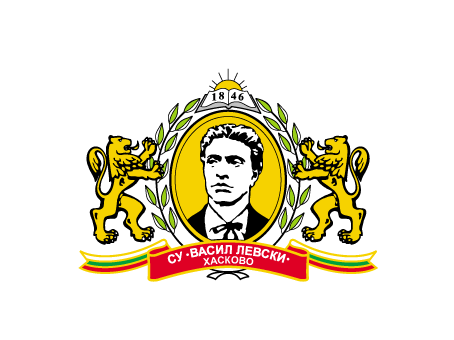 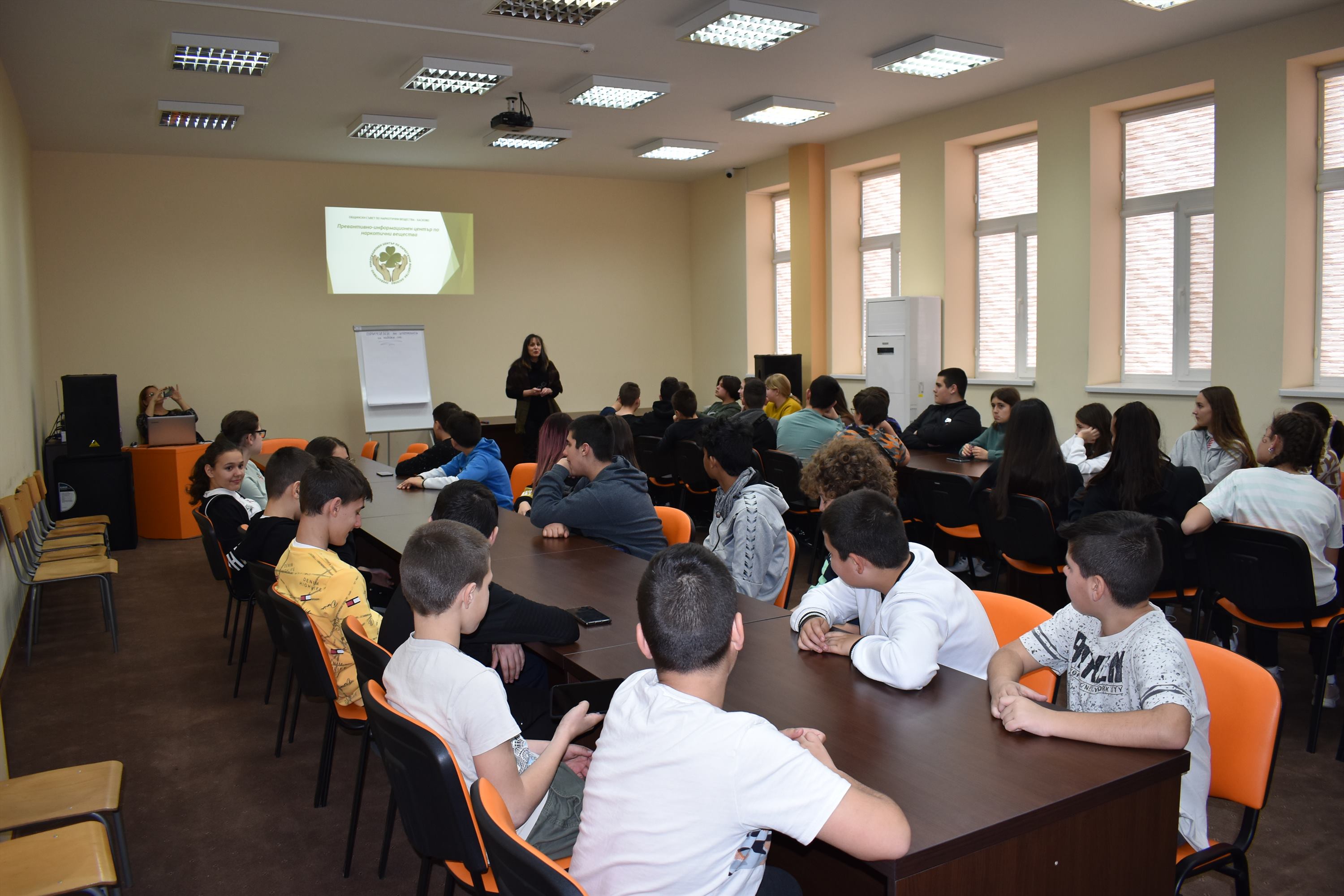 Средно училище 
“Васил  Левски” - гр.  Хасково
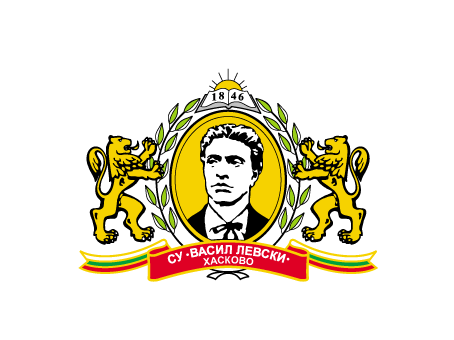 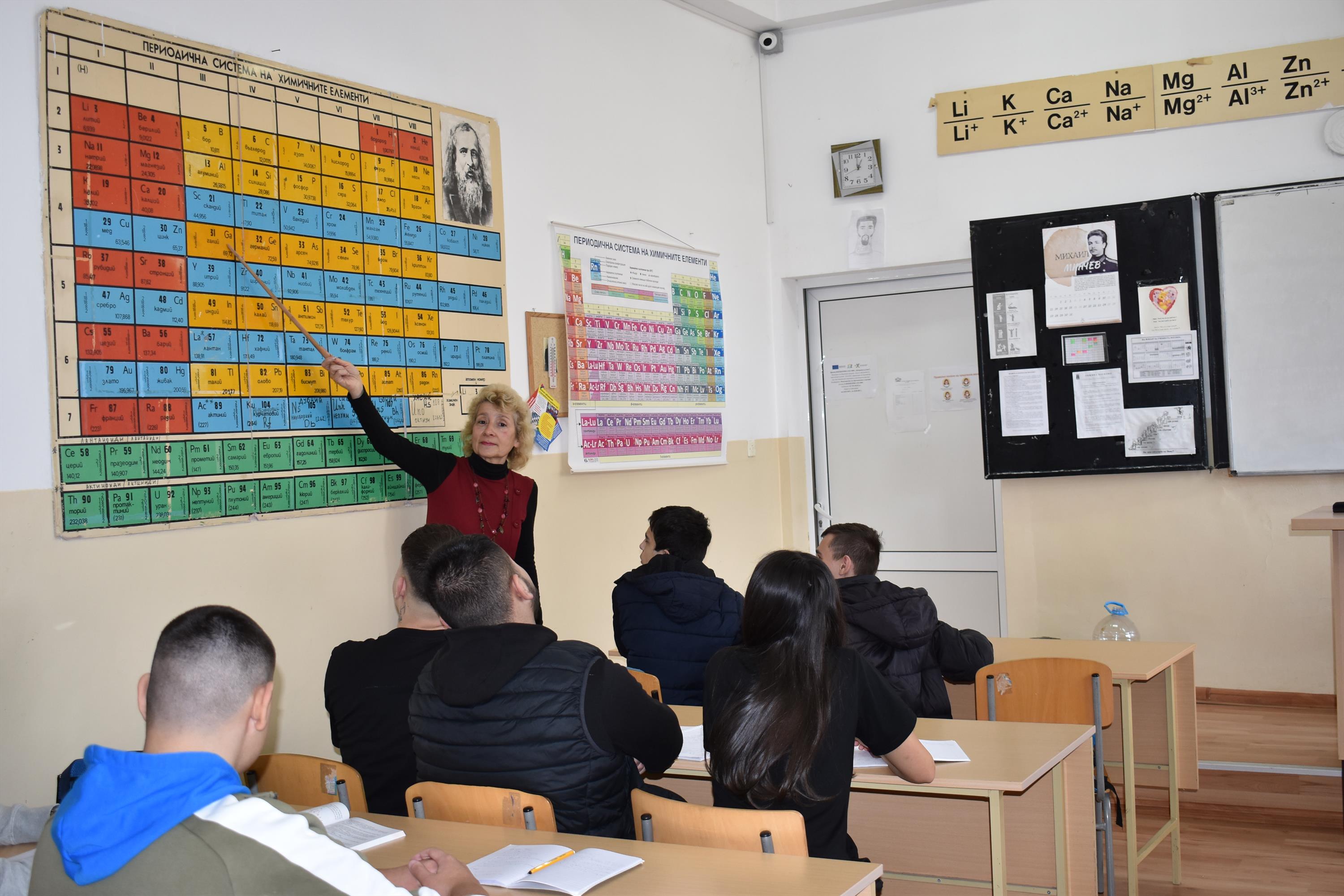 Комфортната ни сграда, разположена в центъра на Хасково, може да предложи на учениците кабинети по всички предмети, обновени със съвременни нагледни средства и обзаведени  лаборатории за профилиращите предмети.
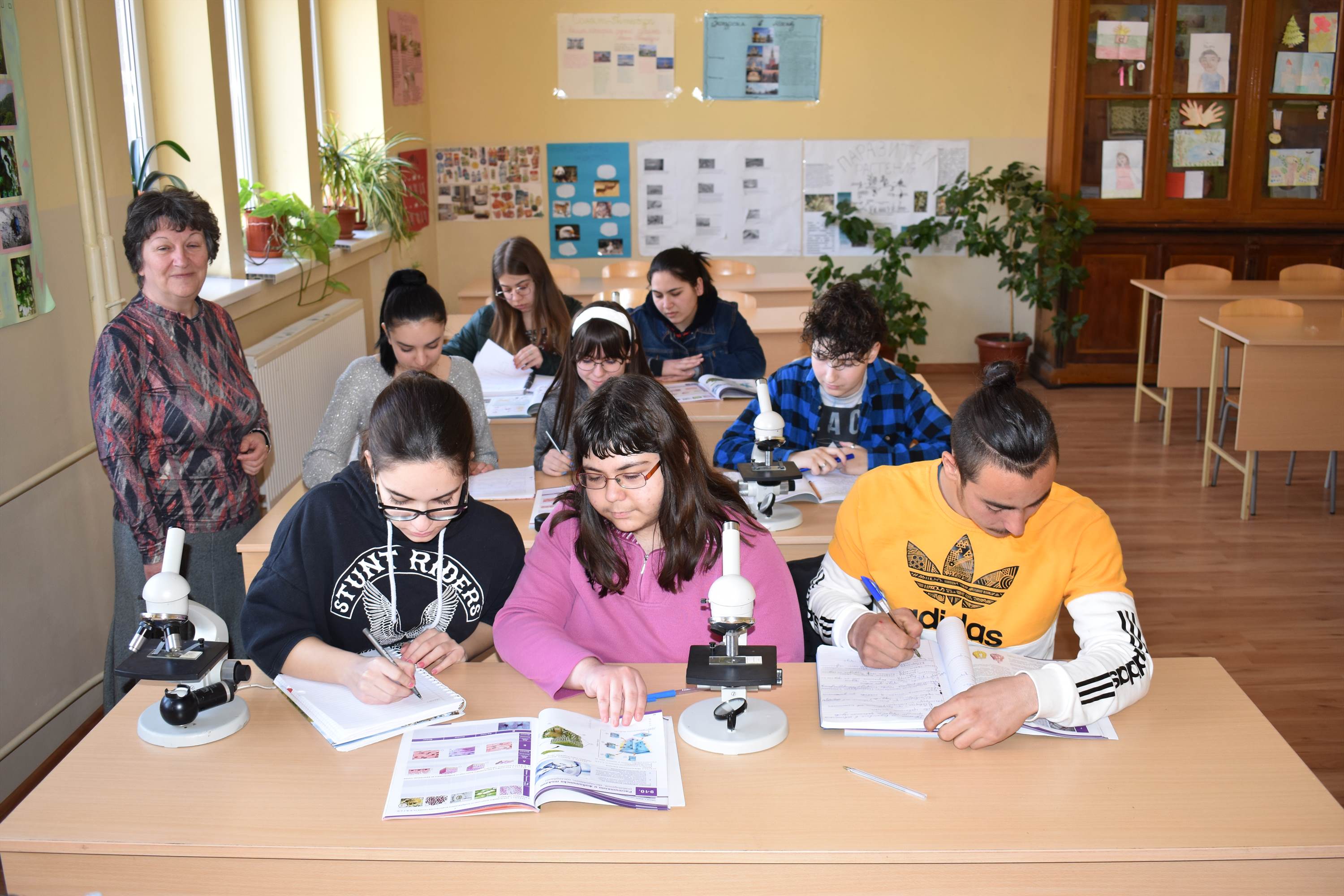 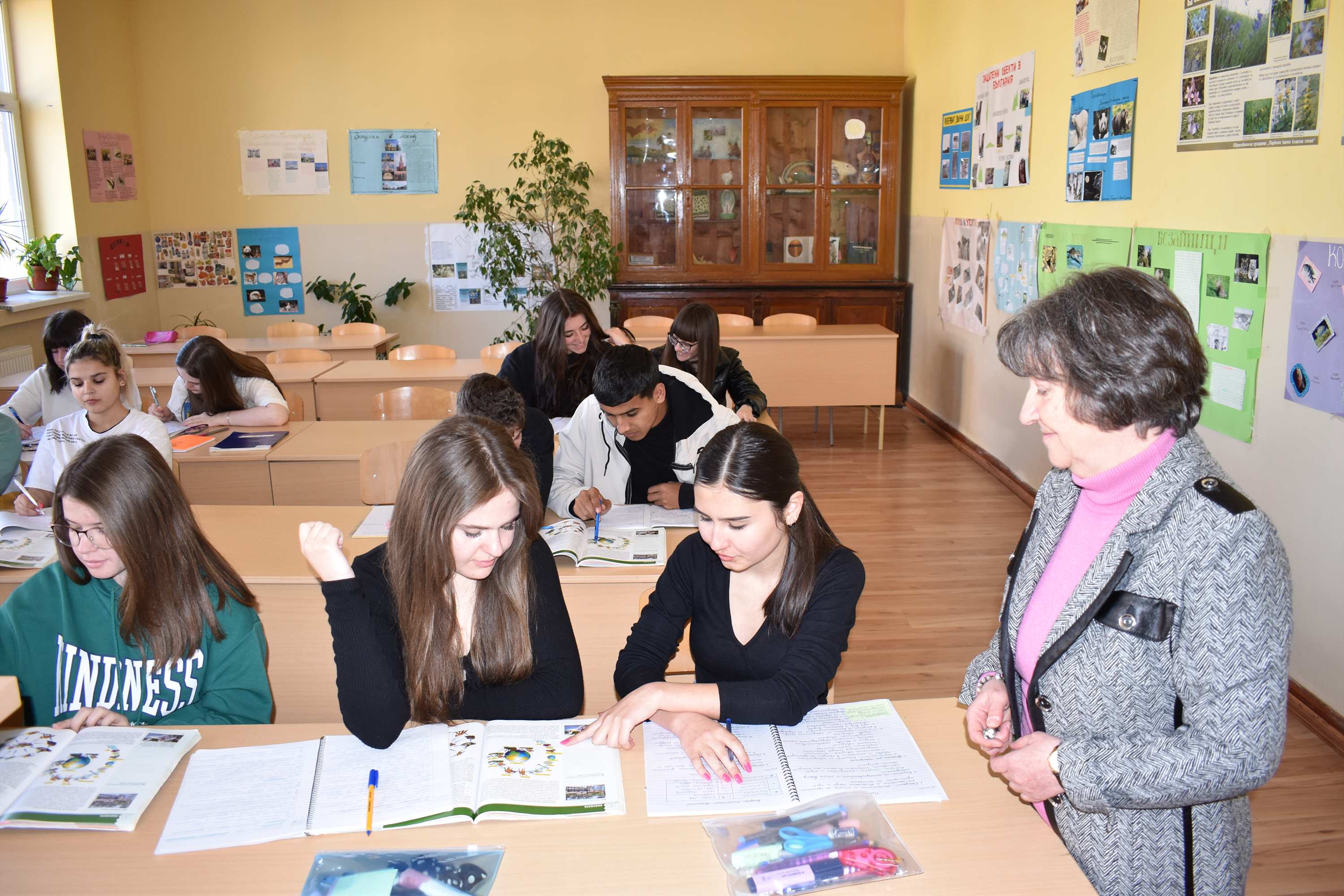 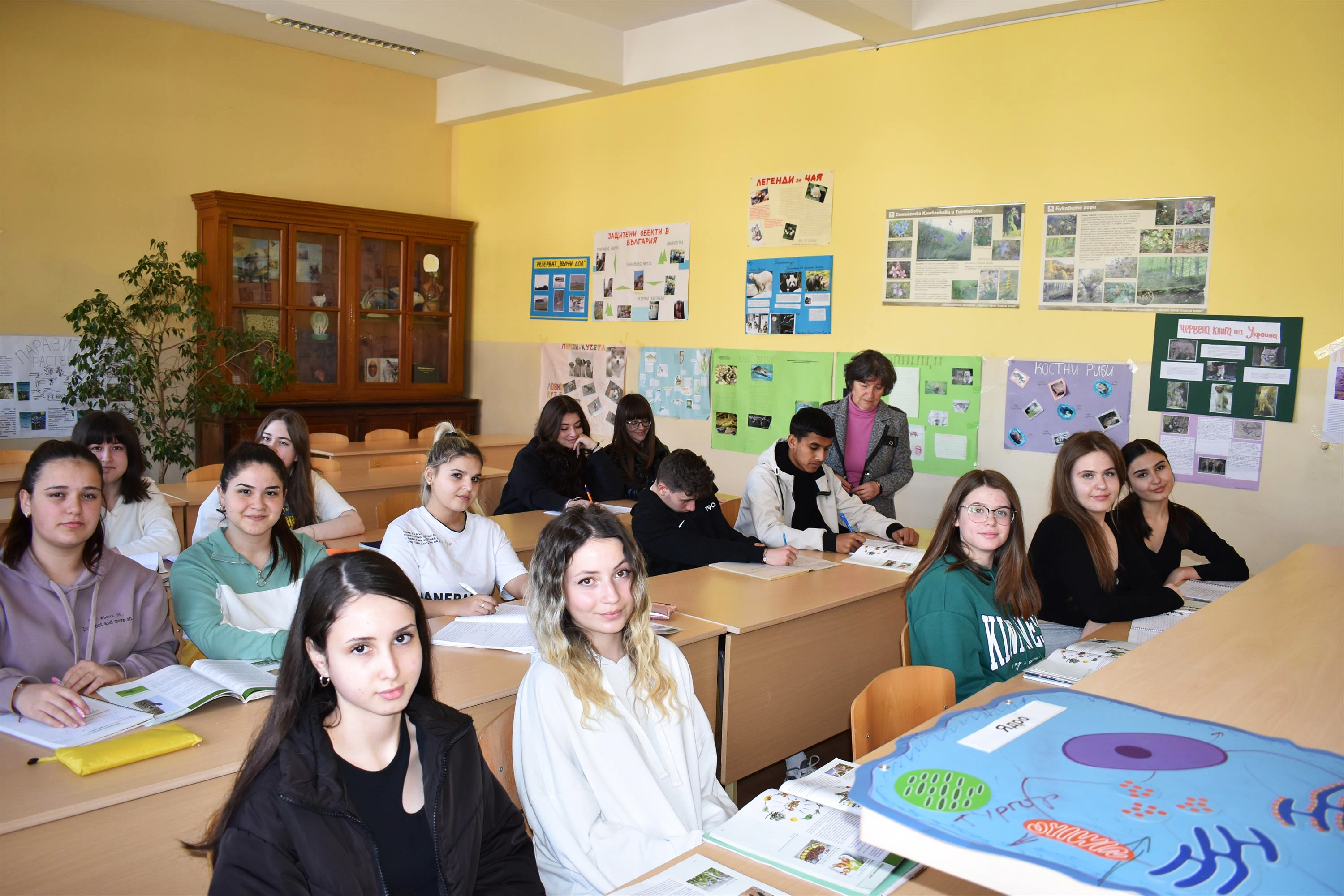 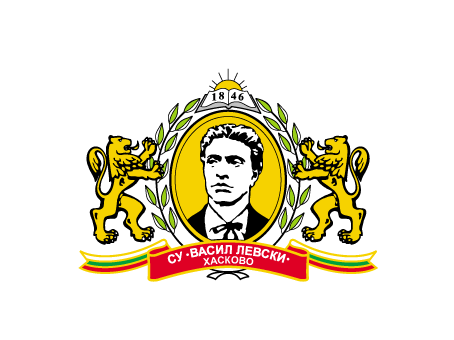 Средно училище 
“Васил  Левски” - гр.  Хасково
учебно-информационен център с богата библиотека, постоянен достъп до интернет и мултимедийна техника. В него се провеждат часове по различни учебни дисциплини, както и извънкласни дейности;
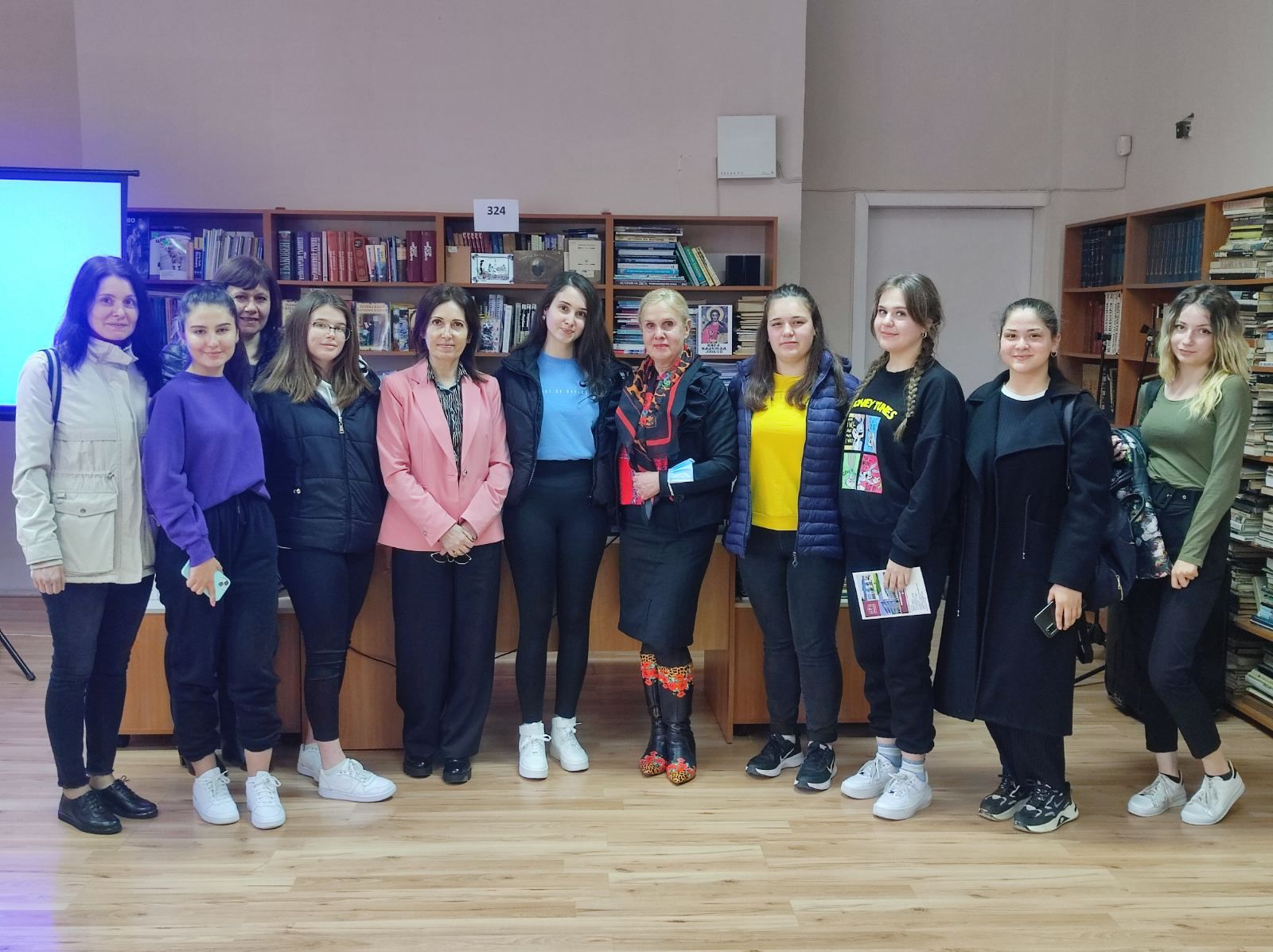 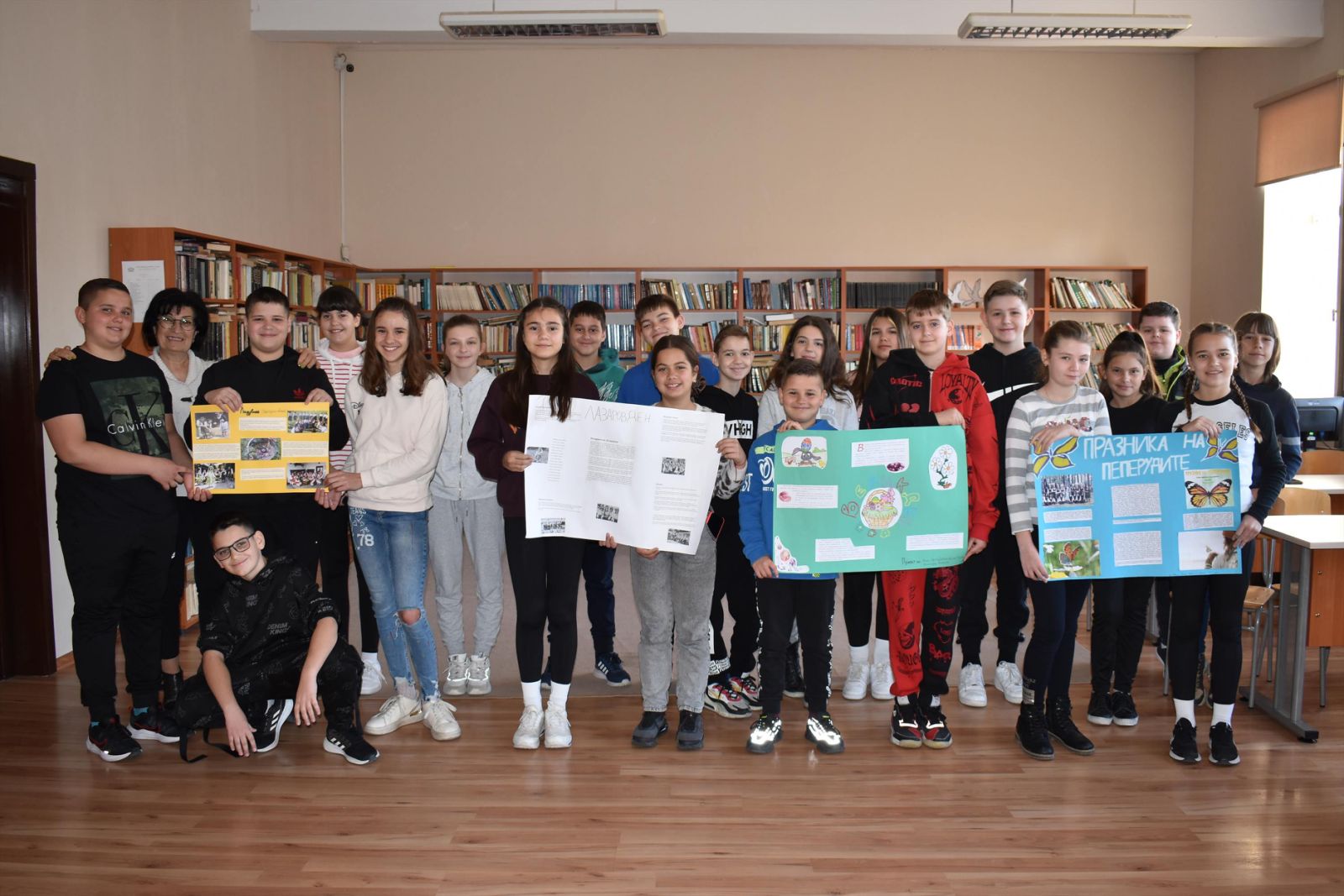 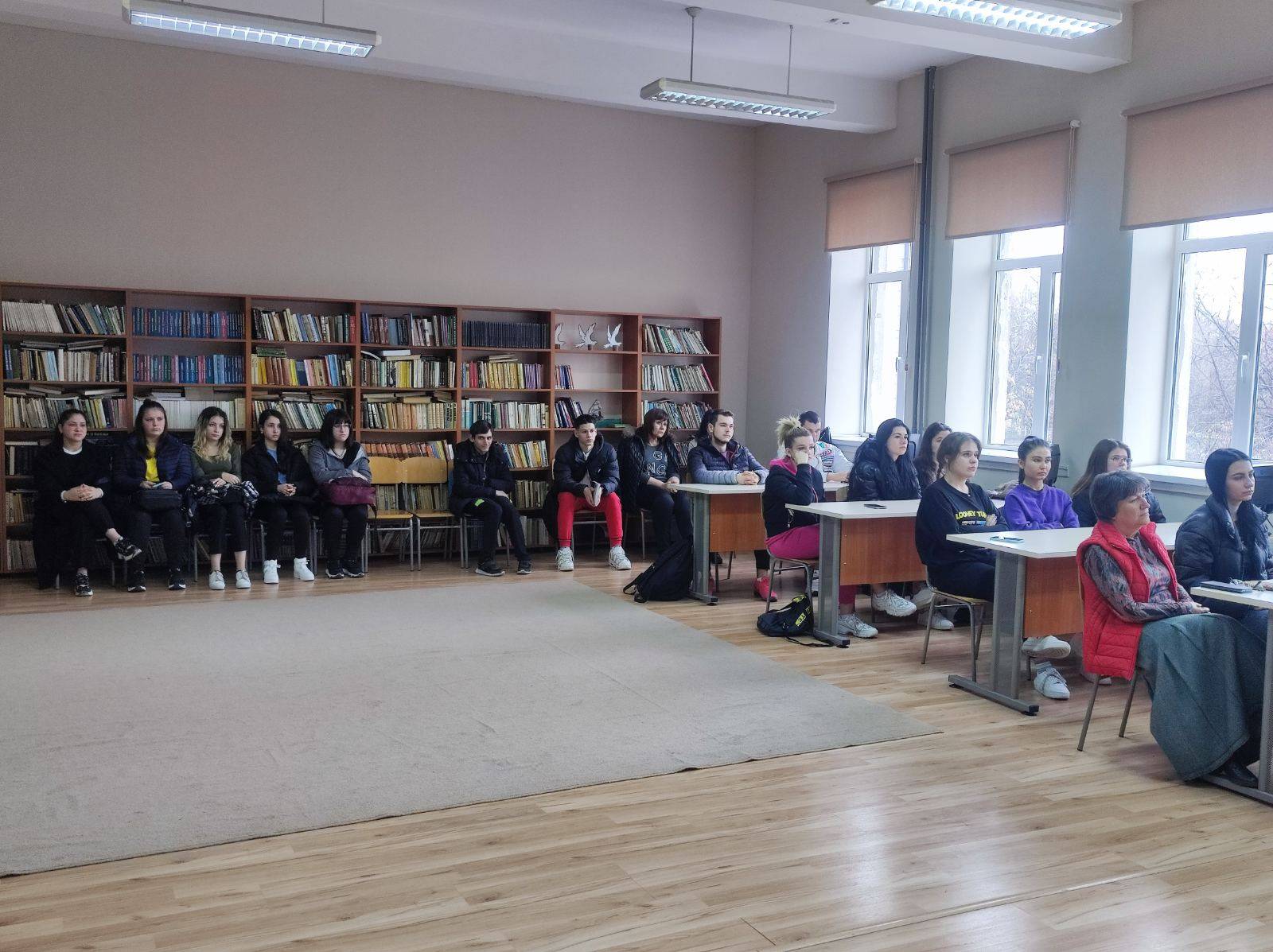 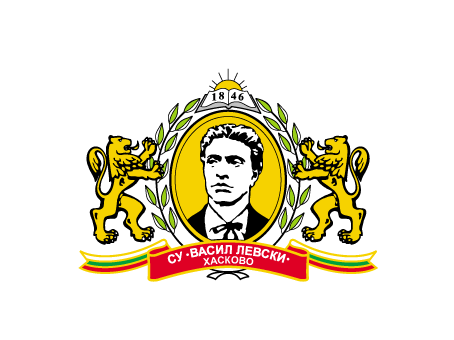 Средно училище 
“Васил  Левски” - гр.  Хасково
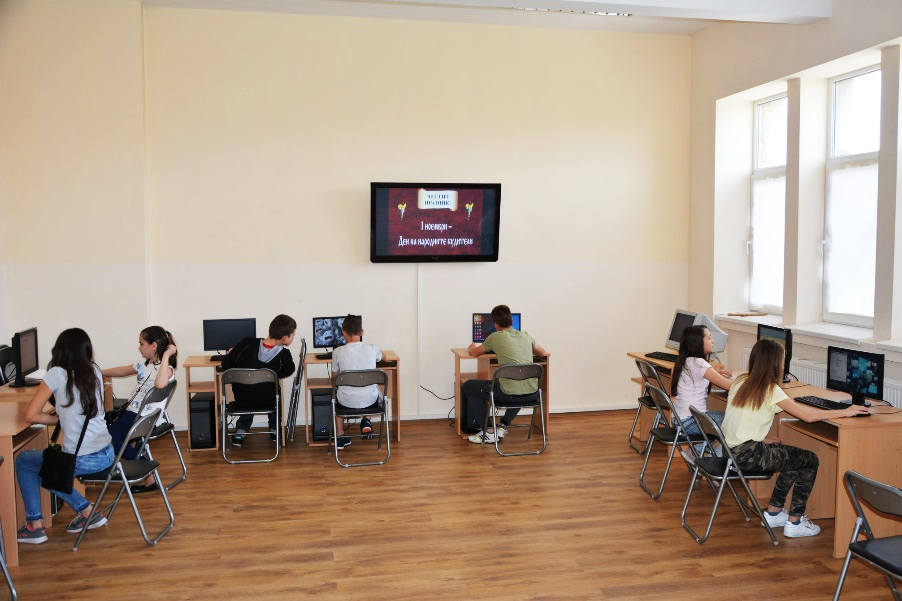 свободен достъп компютри, където учениците подготвят собствени проекти и домашни работи;
компютърни зали, оборудвани с плазмен телевизор и проектор за мултимедийни уроци;
Wi-Fi покритие в училище;
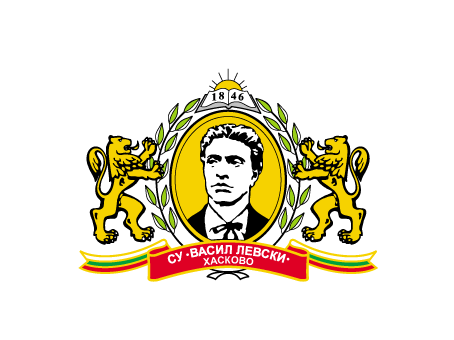 Средно училище 
“Васил  Левски” - гр.  Хасково
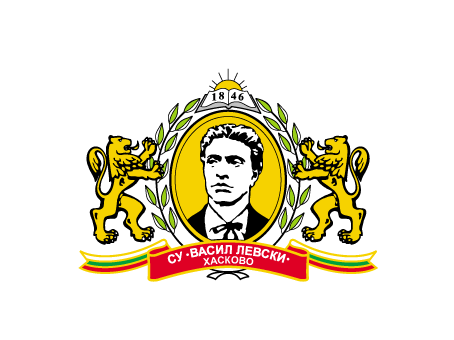 Средно училище 
“Васил  Левски” - гр.  Хасково
Всяка година в нашето училище е създадена традиция да  празнуваме деня на художествената самодейност. Този празник е признание за дейността на самодейците, за всеотдайността им към изкуството и фолклора, към приноса им в духовния живот на общността ни. Празник – благодарност към тези, които съхраняват българската традиция и бит.
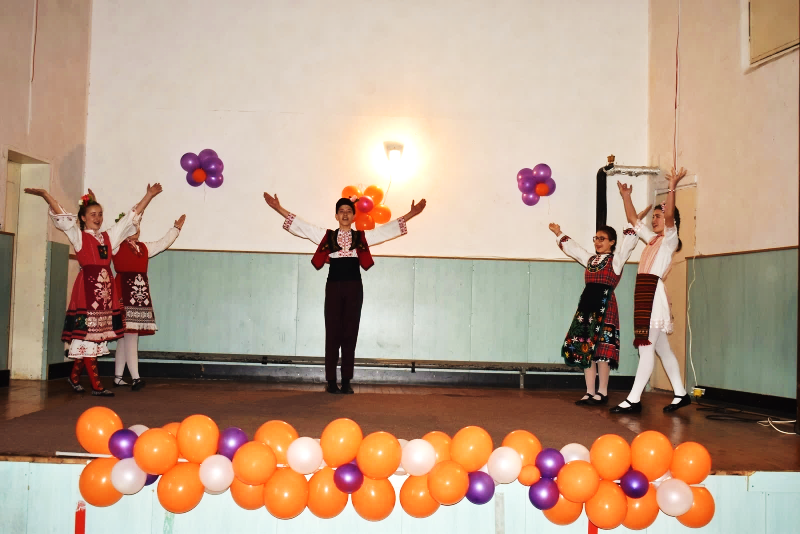 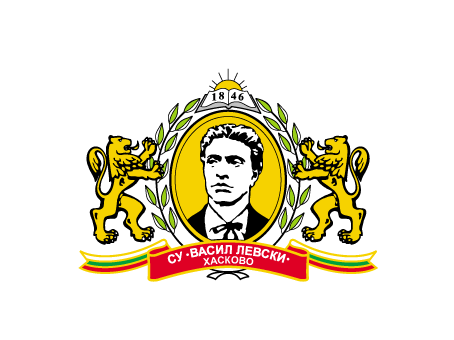 Средно училище 
“Васил  Левски” - гр.  Хасково
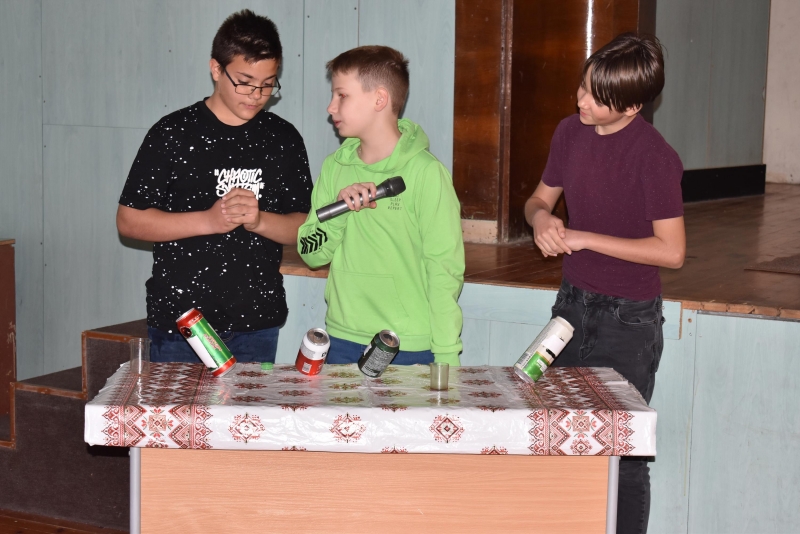 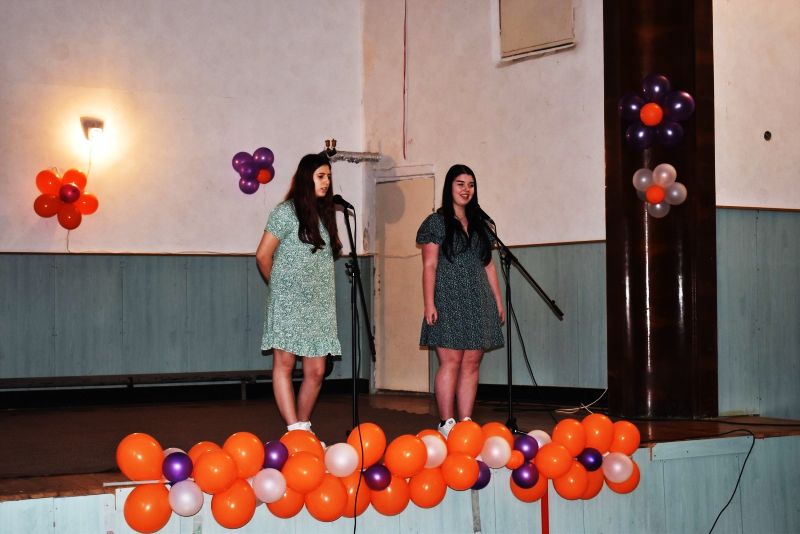 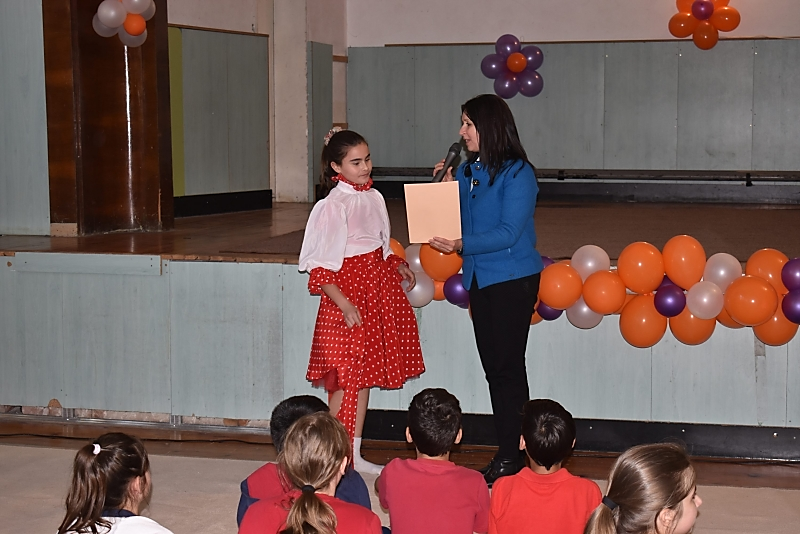 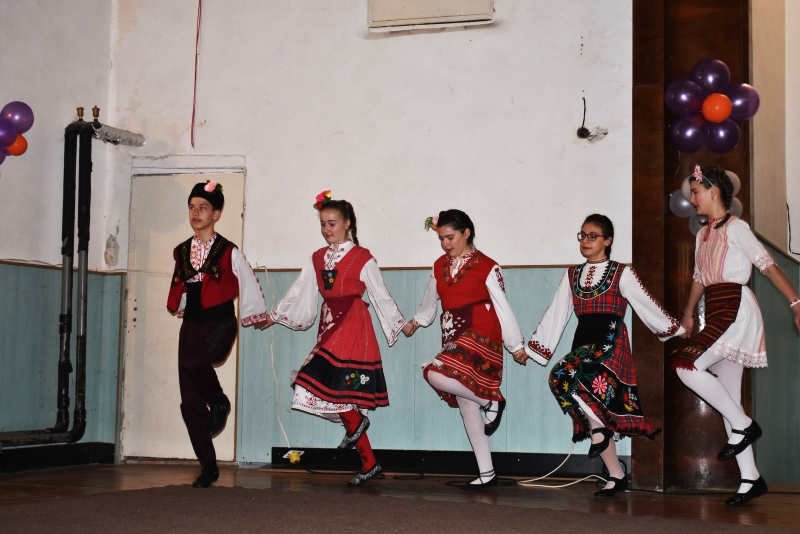 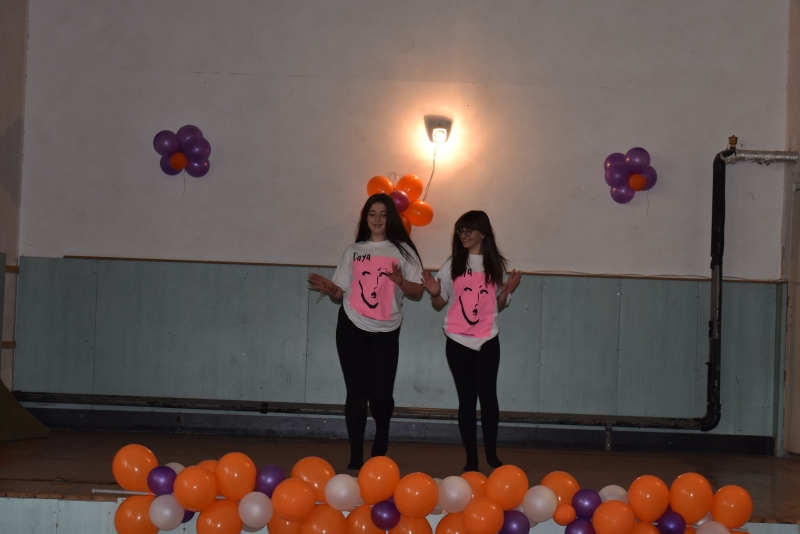 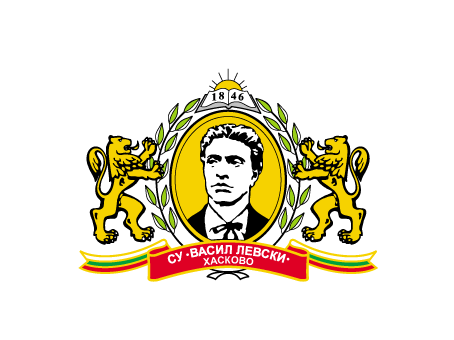 Средно училище 
“Васил  Левски” - гр.  Хасково
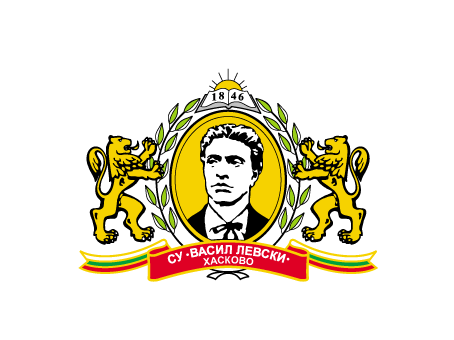 Средно училище 
“Васил  Левски” - гр.  Хасково
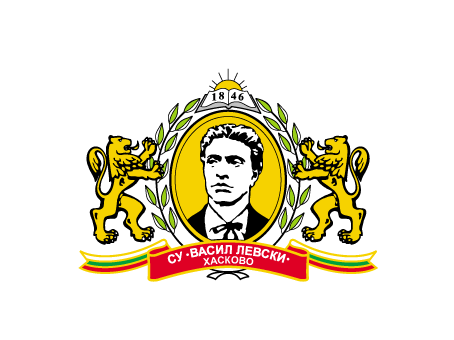 Средно училище 
“Васил  Левски” - гр.  Хасково
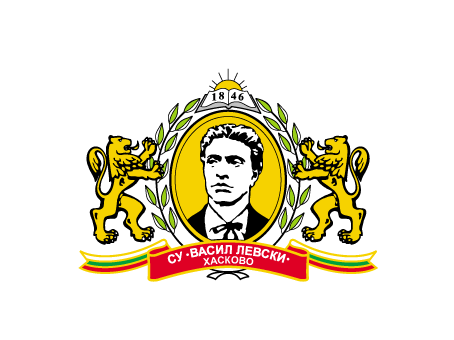 Средно училище 
“Васил  Левски” - гр.  Хасково
Предстои изграждане на STEM център за природни науки, изследвания и иновации 
по Национална програма 
“Изграждане на училищна STEM среда” към МОН.
Средно училище 
“Васил  Левски” - гр.  Хасково
НАШАТА МИСИЯ E ДА СЪЗДАВАМЕ ТАКИВА УСЛОВИЯ, КОИТО ДА УДОВЛЕТВОРЯТ ОБРАЗОВАТЕЛНИТЕ ПОТРЕБНОСТИ НА ВСЕКИ ЕДИН УЧЕНИК „С КАЧЕСТВО, ОТГОВАРЯЩО НА НЕГОВИТЕ ПОТРЕБНОСТИ И С ОГЛЕД ПЪЛНОЦЕННАТА МУ РЕАЛИЗАЦИЯ В ПО-ГОРНАТА ОБРАЗОВАТЕЛНА СТЕПЕН."
Средно училище 
“Васил  Левски” - гр.  Хасково
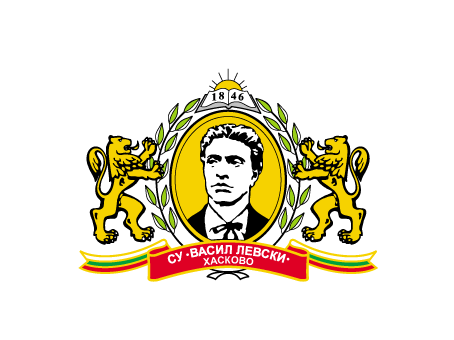 Изборът днес , за кариерата утре!